Ako sa svet vysporiadal s pandémiami
Natália Lengyelova 1.G
infekčné choroby hromadného výskytu sú od nepamäti nevítaným spoločníkom človeka na Zemi
 globálne epidémie sú staré ako ľudstvo samo
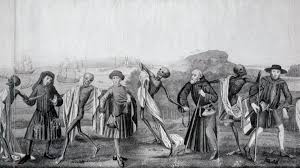 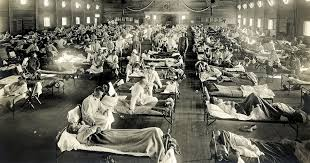 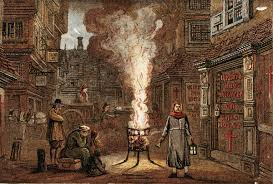 choroby sa začali rozširovať, keď ľudia začali cestovať, venovať sa poľnohospodárstvu a medzinárodnému obchodu začali dovážať choroby z rôznych krajín
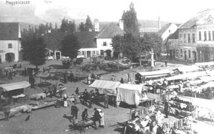 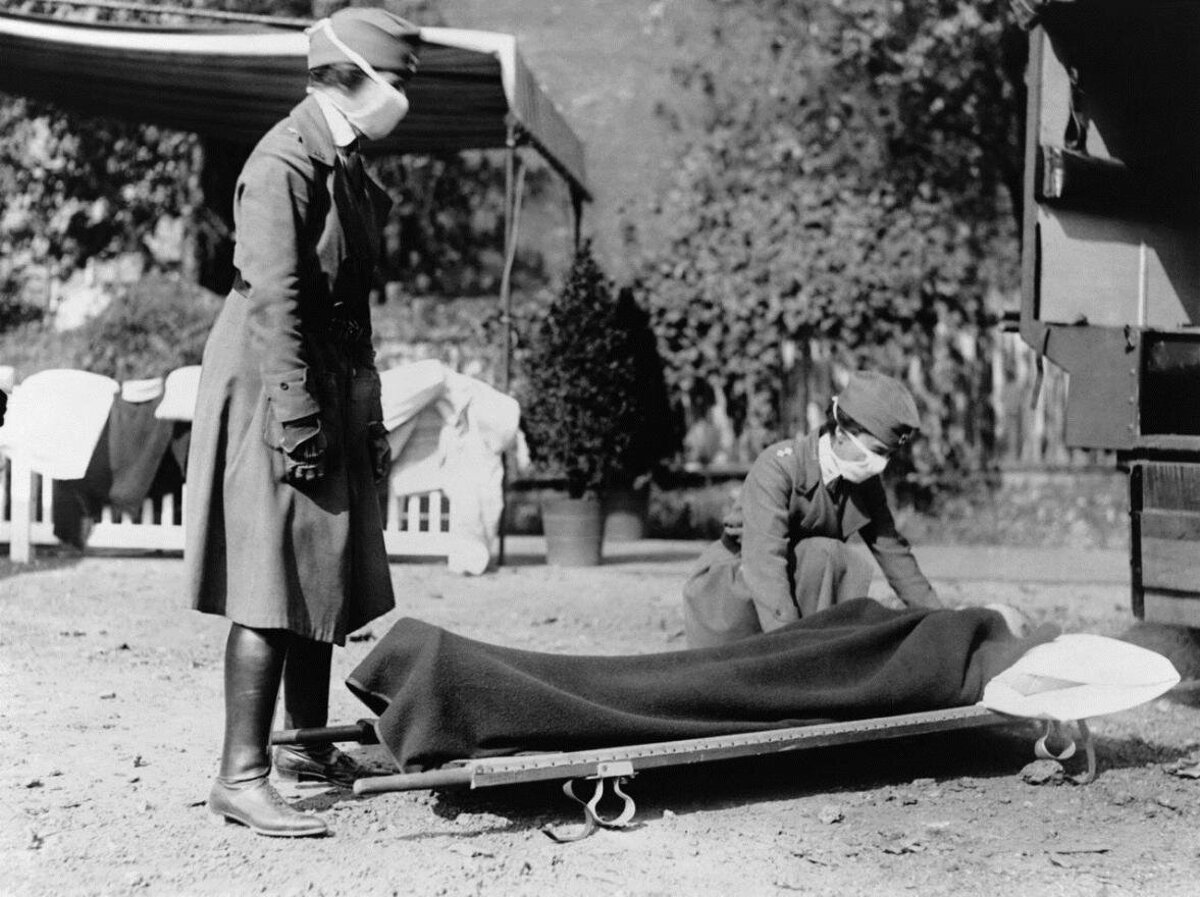 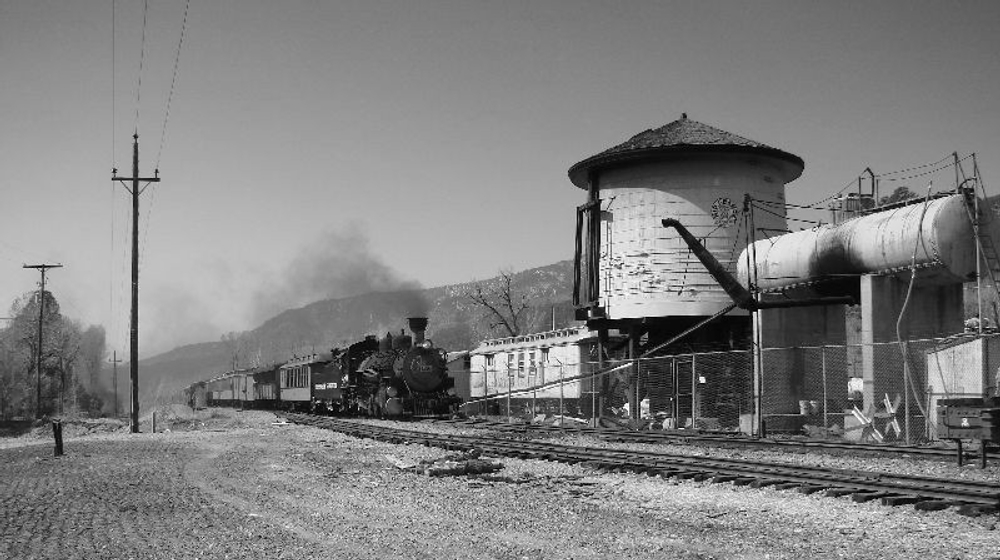 čím bežnejší a častejší bol kontakt ľudí s domestikovanými zvieratami a následný kontakt medzi ľuďmi, tým rýchlejšie sa epidémie šírili
veľa chorôb sa rozšírilo v tomto období
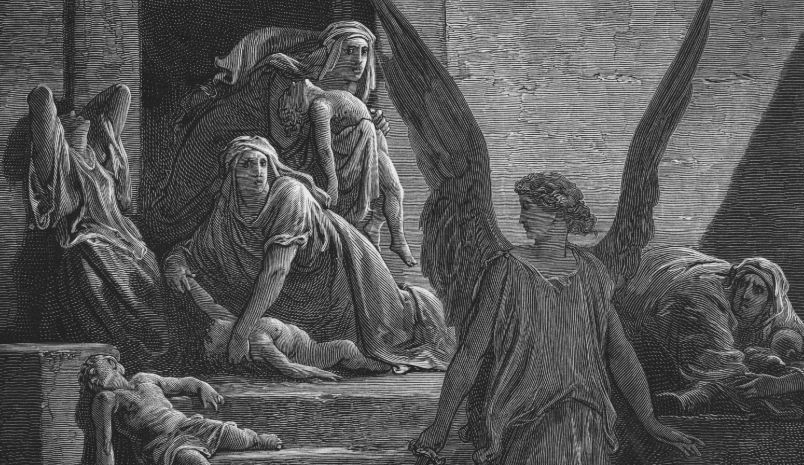 kedysi ľudia verili, že duchovia alebo bohovia ich rozsiahlou smrteľnou chorobou trestajú za ich chyby. Tento nevedecký prístup v minulosti často viedol k nesprávnym reakciám na epidémie a následnému vyhubeniu státisícových populácií
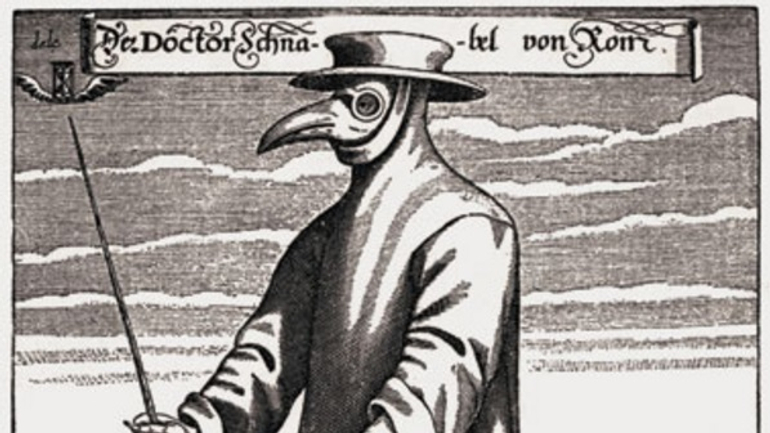 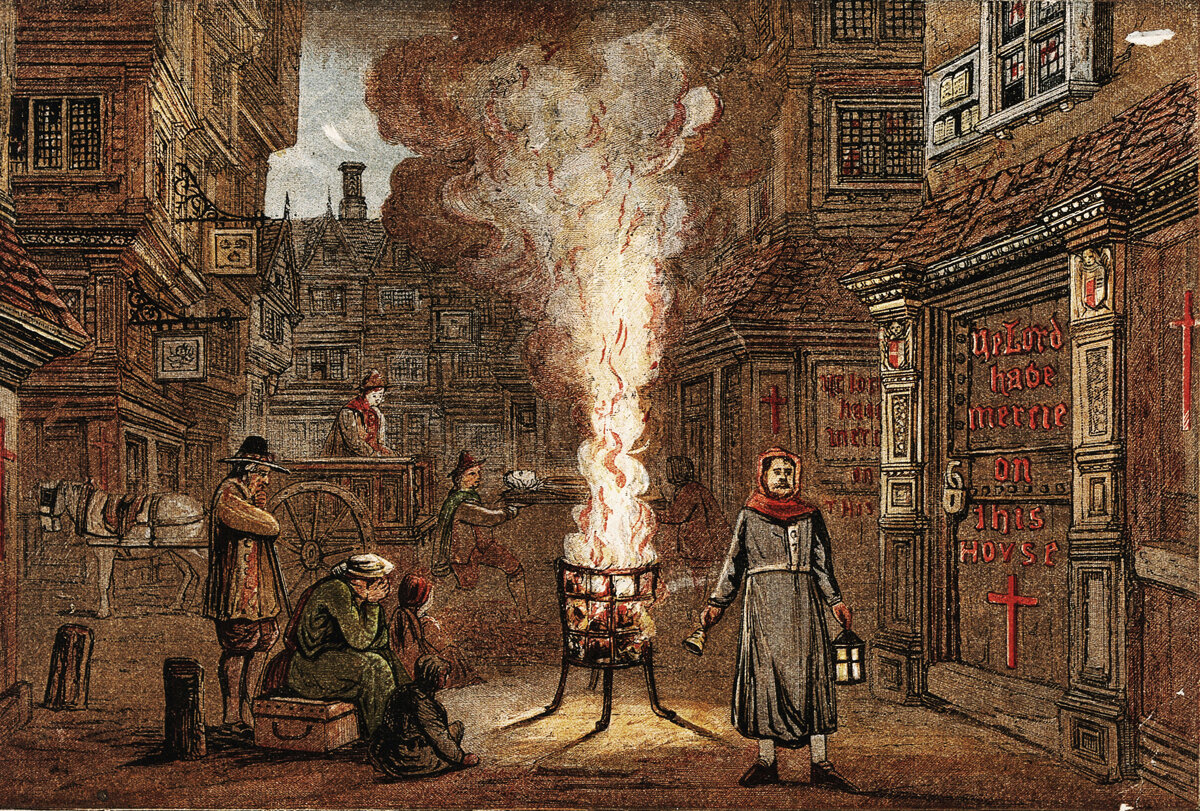 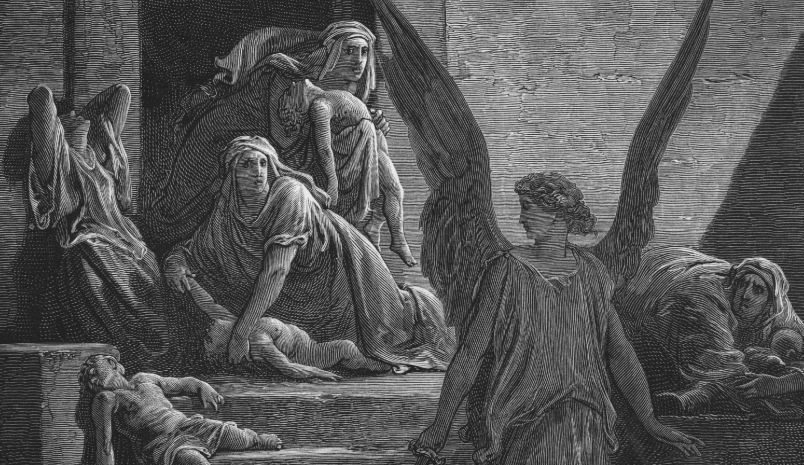 časom sa poznanie príčin chorôb medzi ľuďmi zlepšilo 

úmrtnosť za infekčné choroby sa začala postupne znižovať
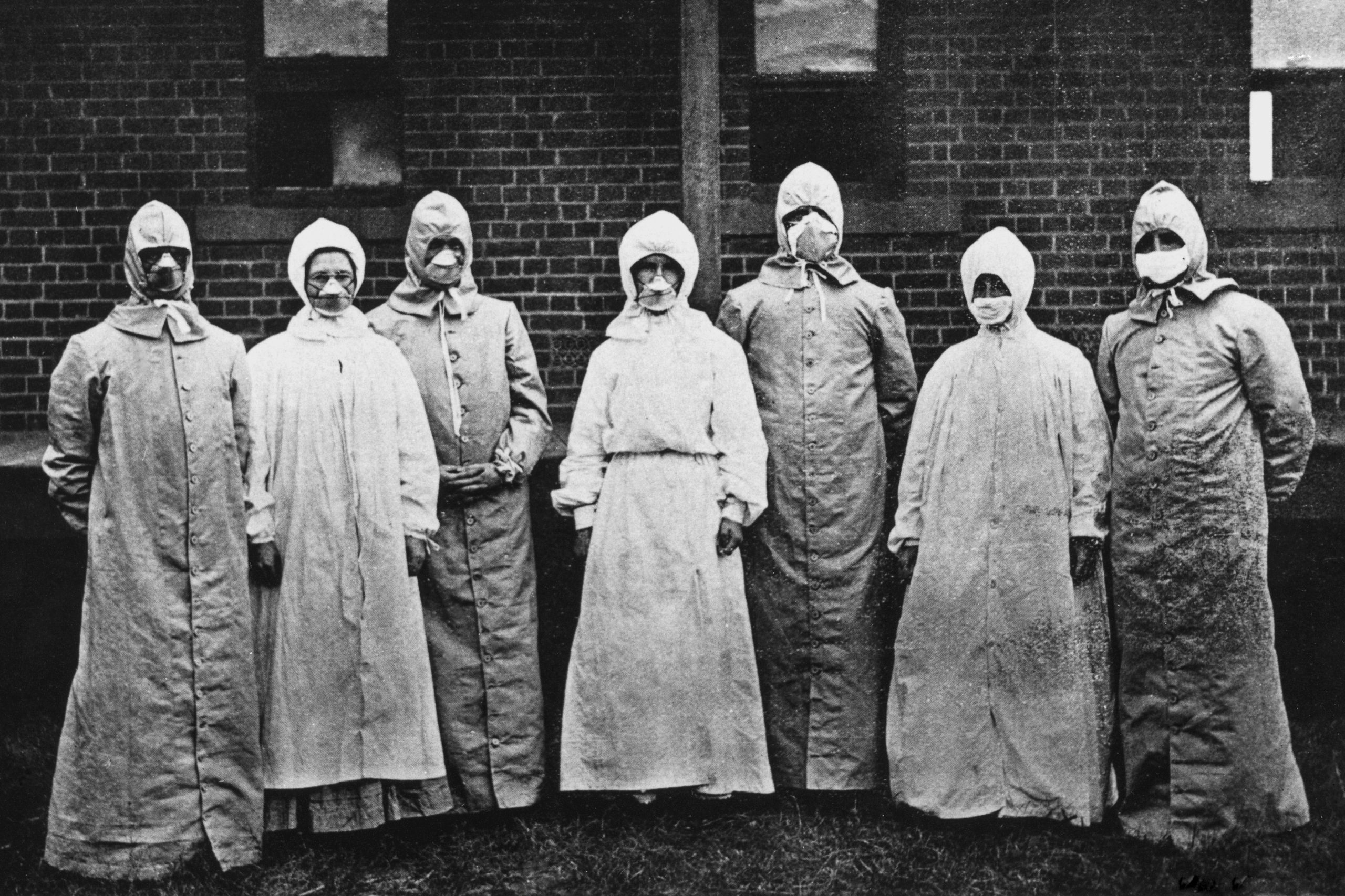 vďačíme za to nielen zlepšujúcej sa zdravotnej starostlivosti, ale aj pochopeniu faktorov, ktoré prispievajú k šíreniu infekčných chorôb
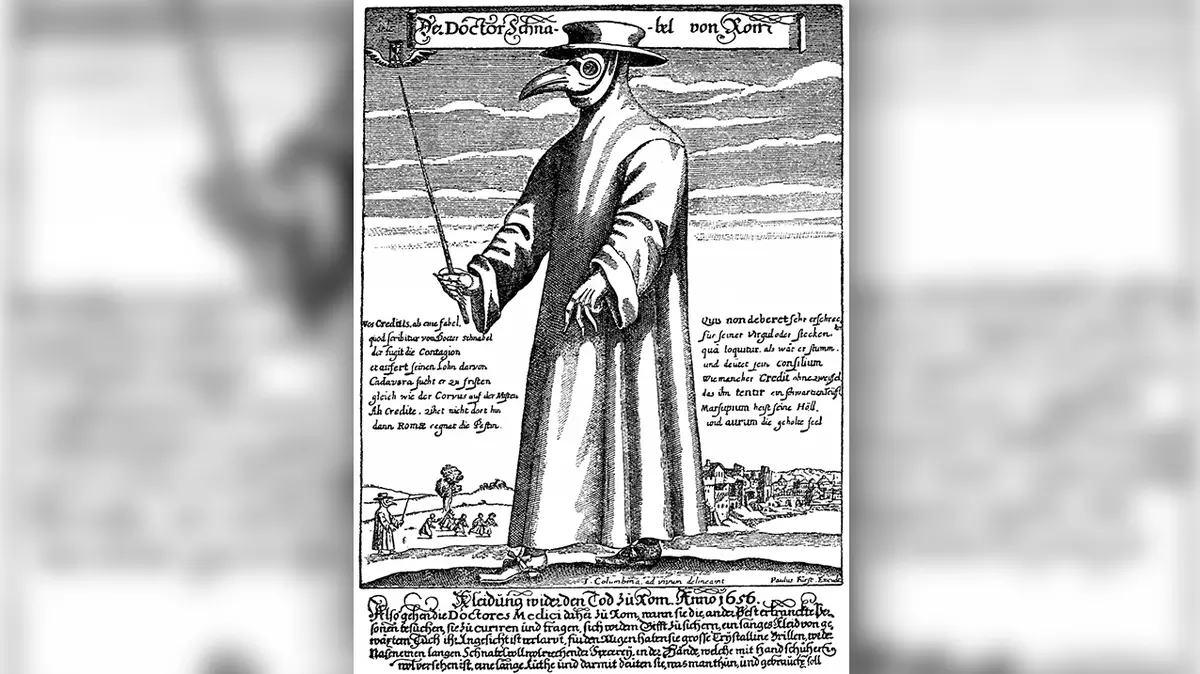 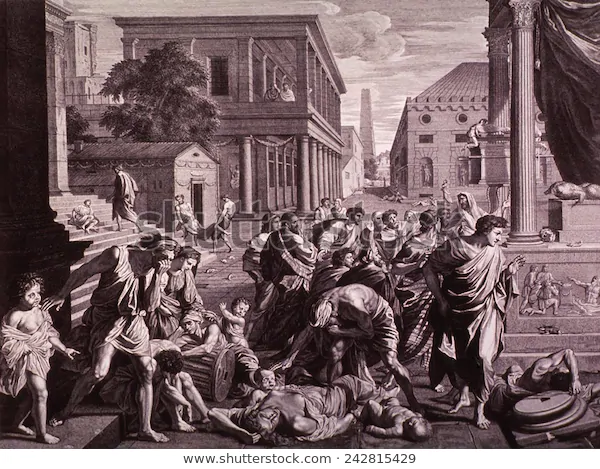 karanténu v 14. storočí vymysleli Taliani, a to v snahe chrániť pobrežné mestá pre mórovými epidémiami
Historické záznamy dokazujú, že v republike platila už od roku 1377 povinná karanténa pre každého návštevníka, ktorý do krajiny pricestoval po mori
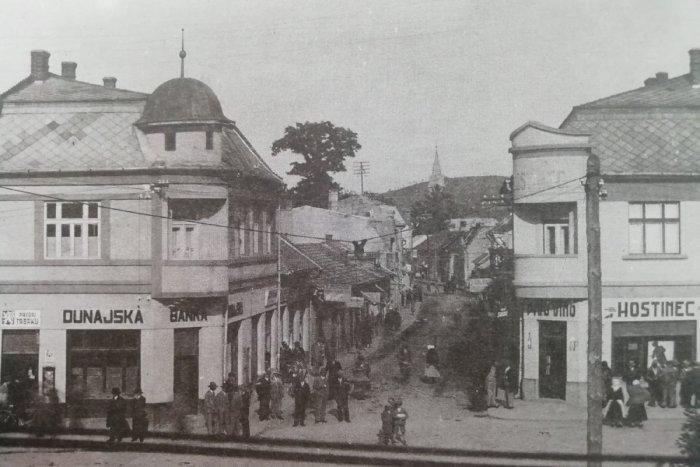 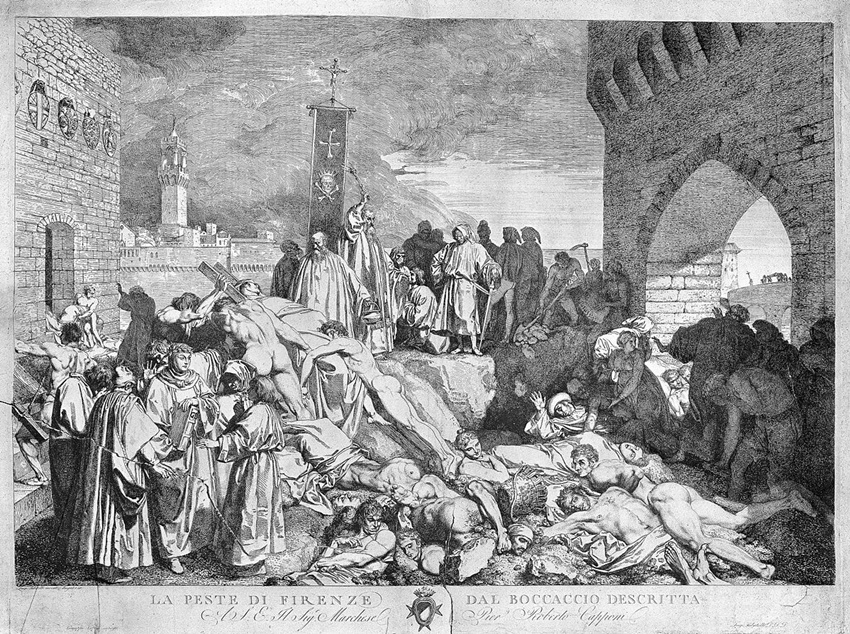 Poučené hrozivou pandémiou moru z polovice 14. storočia prijali európske prístavy menej či viac prísne bezpečnostné a preventívne opatrenia.

Prvé z nich mala mestská republika Ragusa, nazývaná tiež Republika Dubrovník
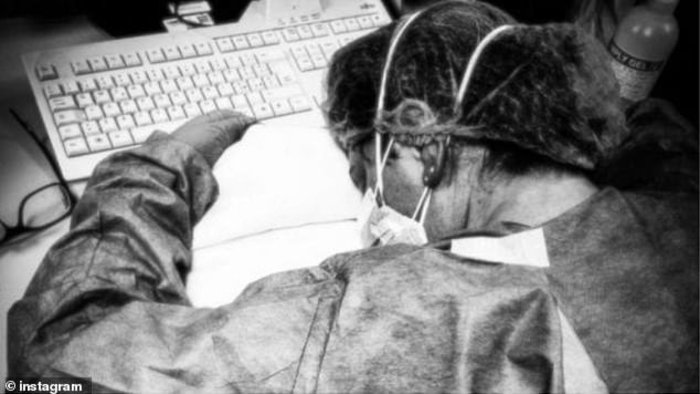 Jednomesačnú karanténu pred vstupom do prístavov námorníci vykonávali poväčšine na početných ostrovoch v blízkosti pobrežia Dalmácie
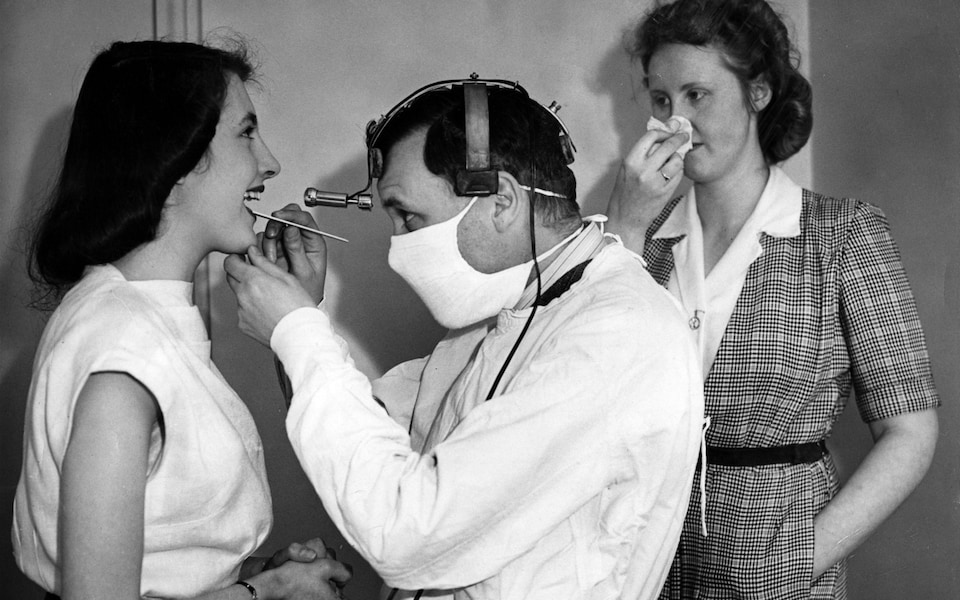 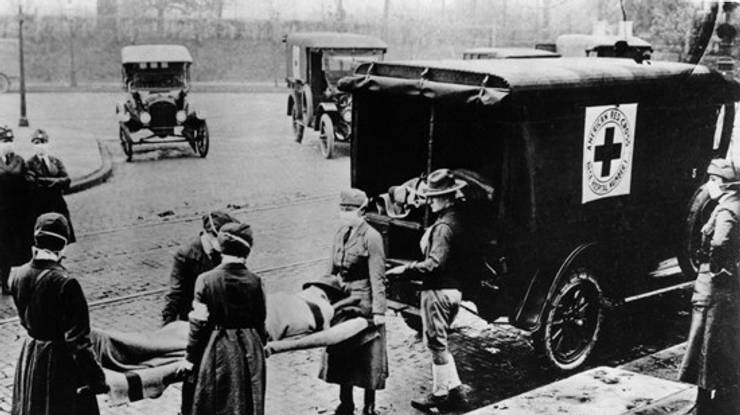 Ak sa po 30 dňoch u nikoho z posádky neprejavili prejavy moru, mohla loď vplávať do cieľového prístavu
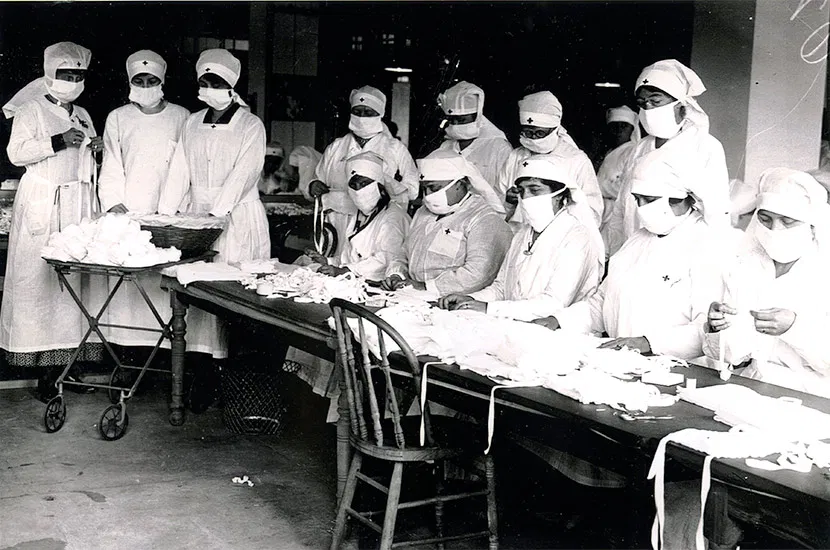 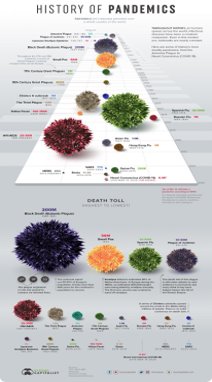 -  Najznámejšie pandémie: HIV/AIDS
                                                          Španielska chrípka 
                                                          Cholera
                                                          Čierna smrť
                                                          Justiniánsky mor
                                                          Ebola
                                                           Vtáčia chrípka
Ďakujem za pozornosť